D8755-15 ISCUSflex software Rev L (ver 2.1.0.494) presentation
ISCUSflex New Software Version March 2022
Rev L Version 2.1.0.494
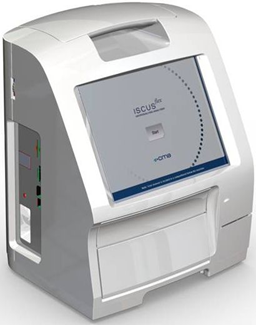 2022-03-11
Page 1
Overview
Lactate calibrator response fix
Difficulties to measure Glucose blank. Fixed, notice in service log.
Default sample and reagent volumes according to service code SAMPLEVOL OPTION
2022-03-11
Page 2
Defect fixes (TT #335 – TT #338)
TT #335 Lactate calibrator response too high. Automatic update at startup. Implemented also as an ISCUS tools fix. 
TT #336 Difficult to measure Glucose blank. Fixed, notice in service log. Handles initially noisy reagents.
TT #337 Default sample and reagent volumes set to SAMPLEVOL OPTION
TT #338 Faulty sample volumes for preclinical Glucose. Corrected
2022-03-11
Page 3
Service codes
D6558-17 P192 ISCUSflex Service codes (Rev L 485 and later)
2022-03-11
Page 7